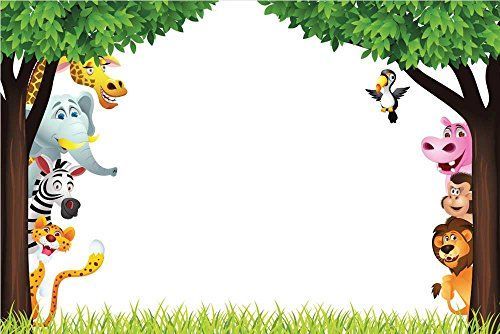 MẪU GIÁO VÀNH KHUYÊN
Truyện “Bác gấu đen và hai chú thỏ
LỚP : MẦM 
Giáo viên : H Del Niê
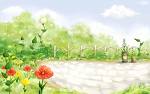 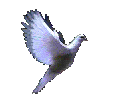 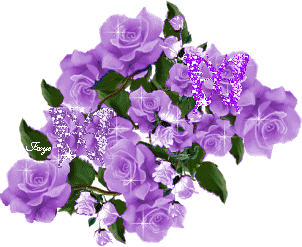 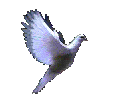 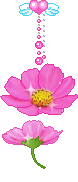 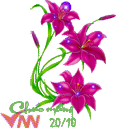 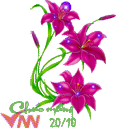 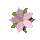 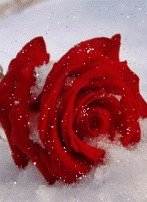 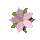 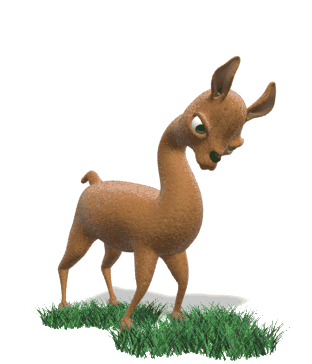 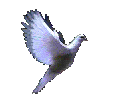 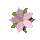 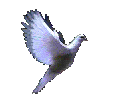 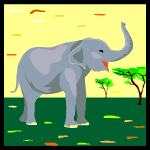 Đố bạn
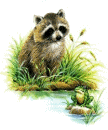 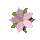 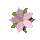 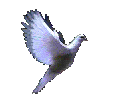 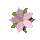 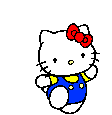 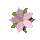 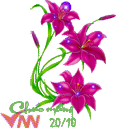 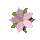 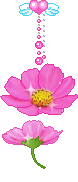 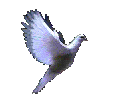 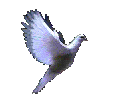 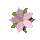 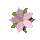 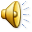 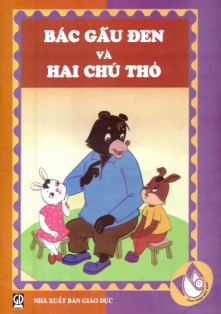 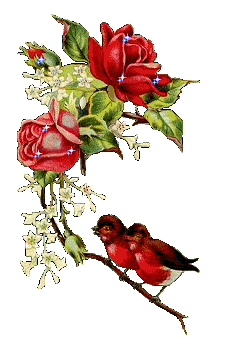 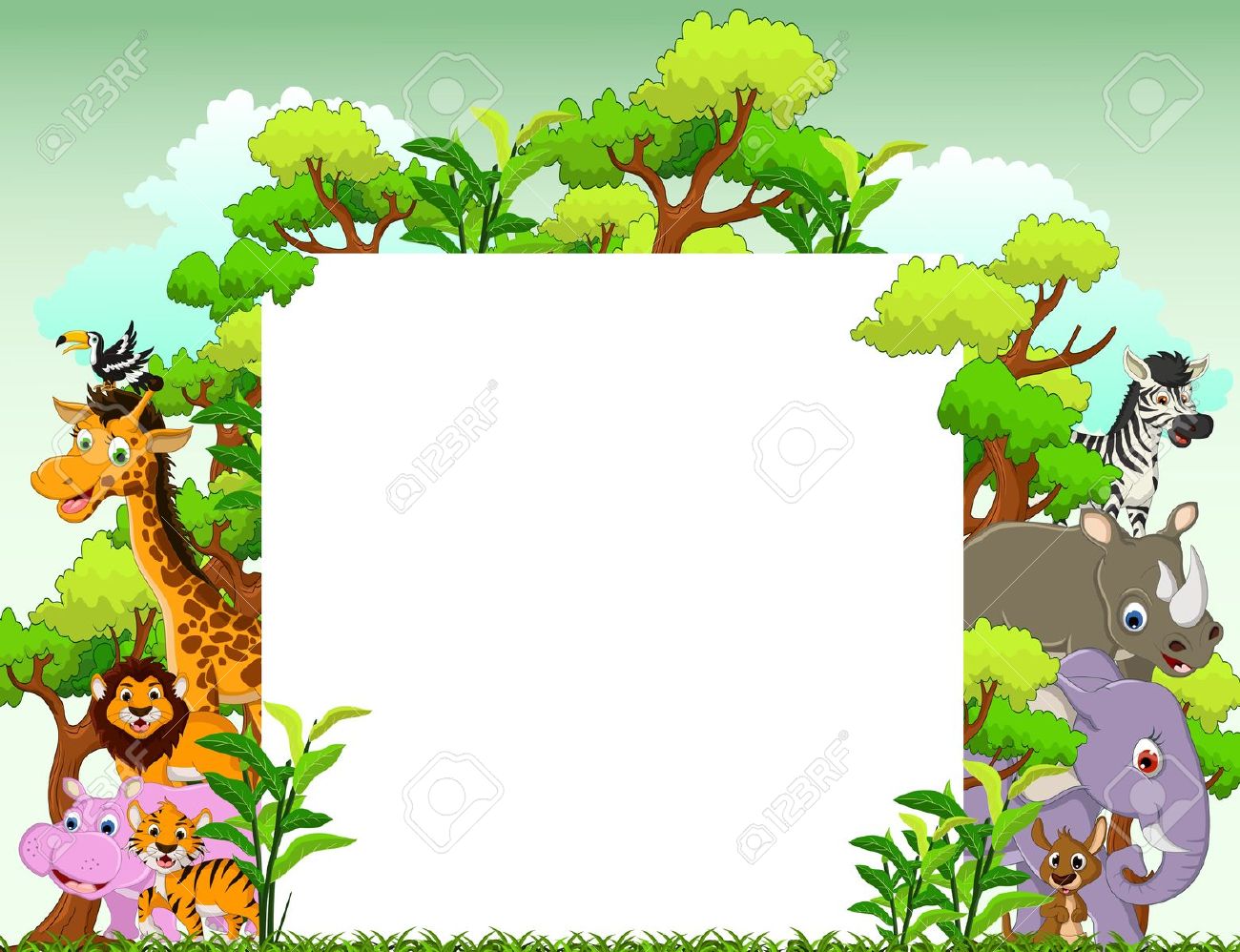 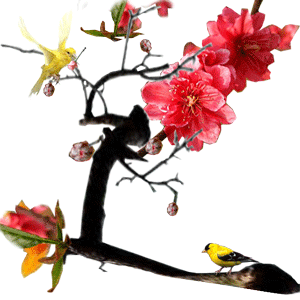 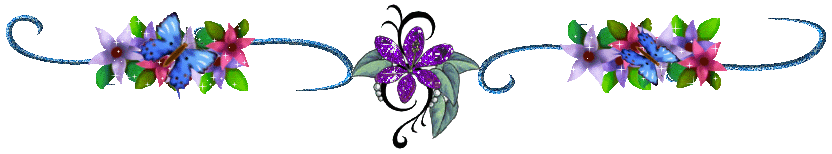 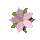 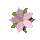 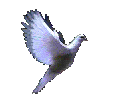 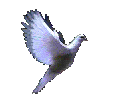 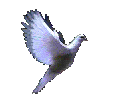 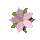 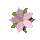 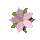 Cô kể lần 1:
 Kể diễn cảm bằng lời
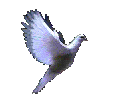 Các con ơi! 
Cô vừa kể cho các 
con nghe chuyện gì?
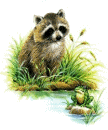 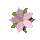 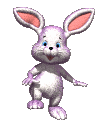 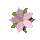 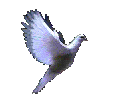 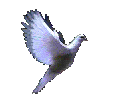 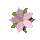 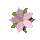 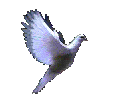 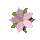 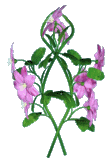 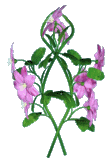 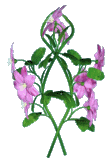 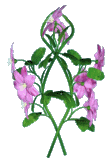 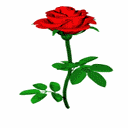 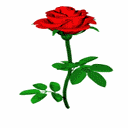 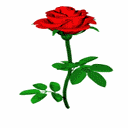 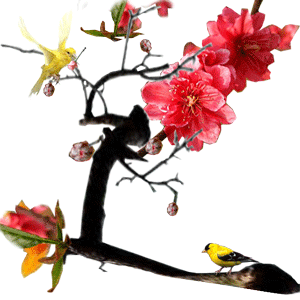 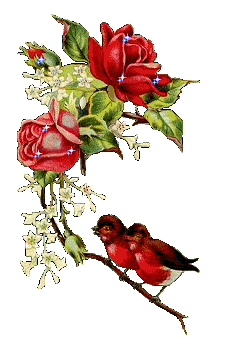 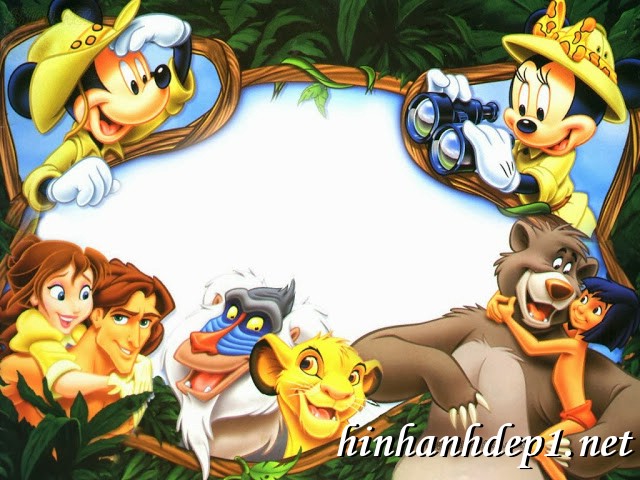 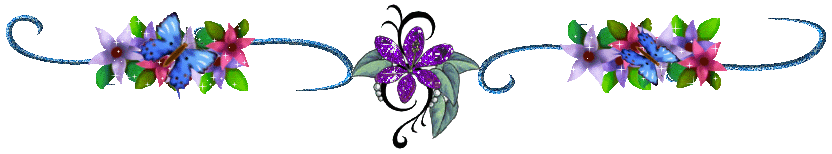 Cô kể lần 2: 
Kể kết hợp với Power Ponit
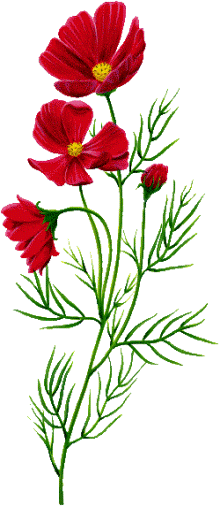 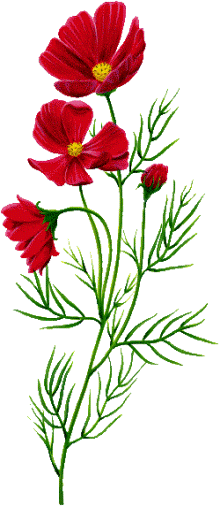 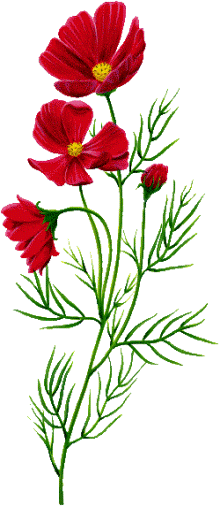 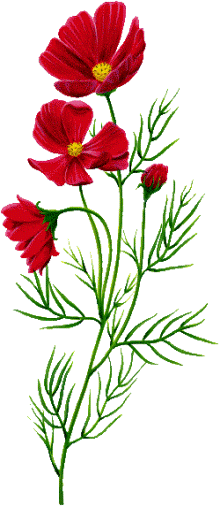 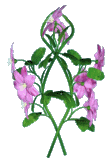 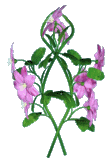 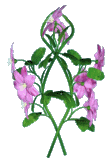 Trời mưa to như trút nước.Gió thổi ào ào bẻ gãy cả cành cây
Bác Gấu Đen đi chơi về bị ướt lướt thướt, nước mưa chảy ròng ròng xuống mặt. Bác chạy mãi, chạy mãi trong rừng để tìm chỗ trú nhờ.
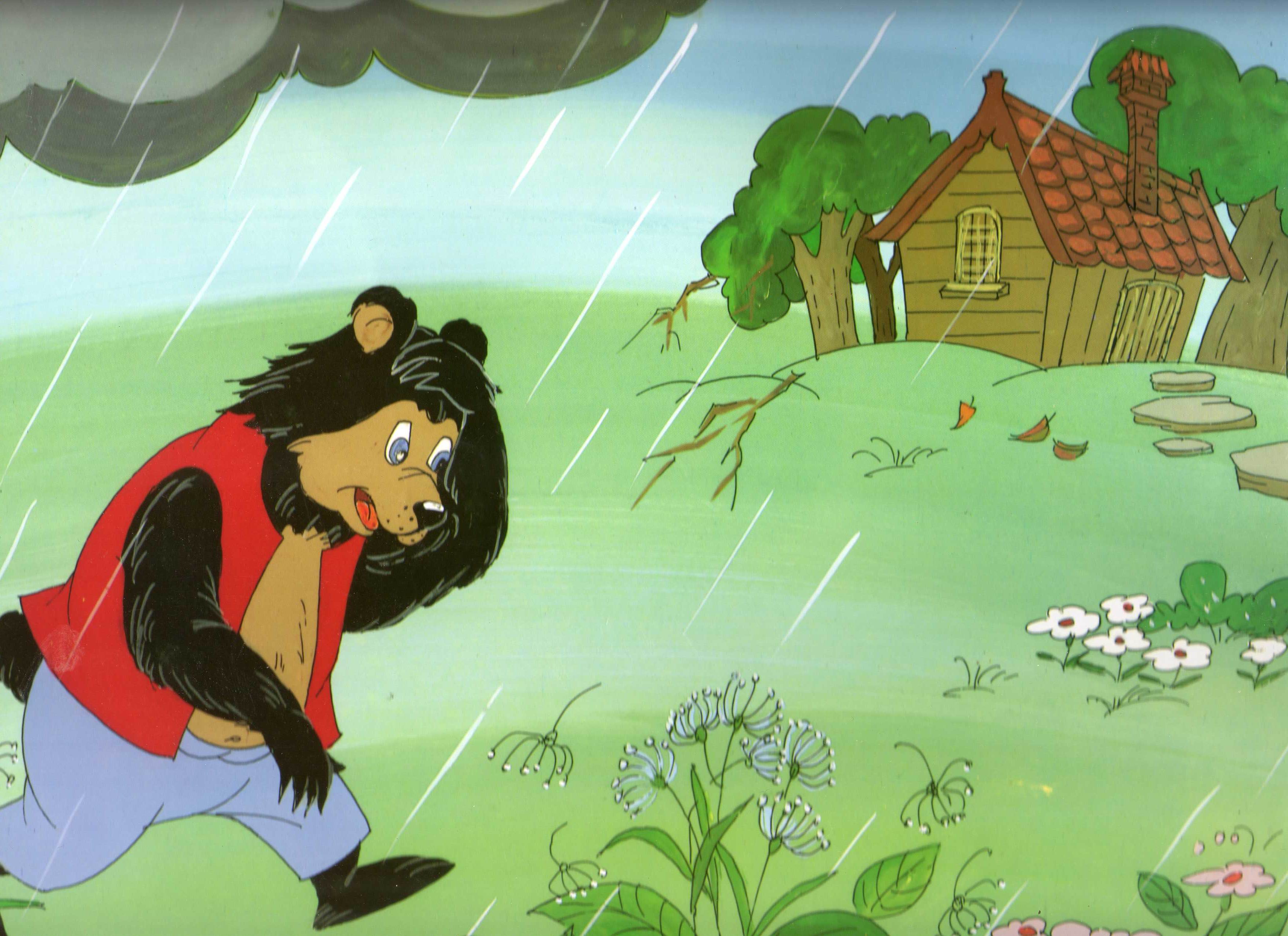 May quá! Nhà thỏ nâu đây rồi
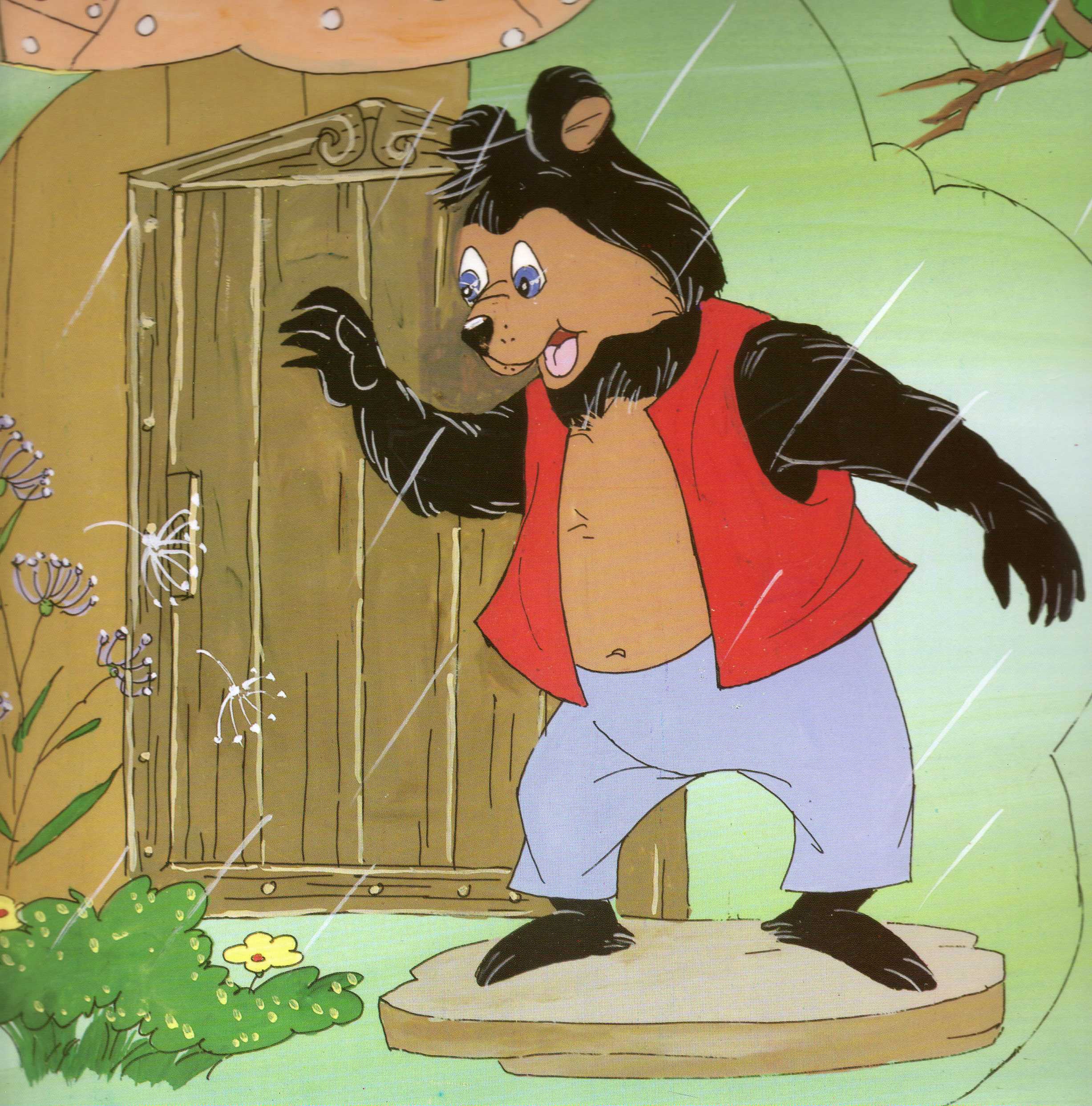 - Cốc, Cốc, cốc.
Không trú nhờ được đâu. Người bác to thế kia, bác sẽ làm đổ nhà của cháu mất
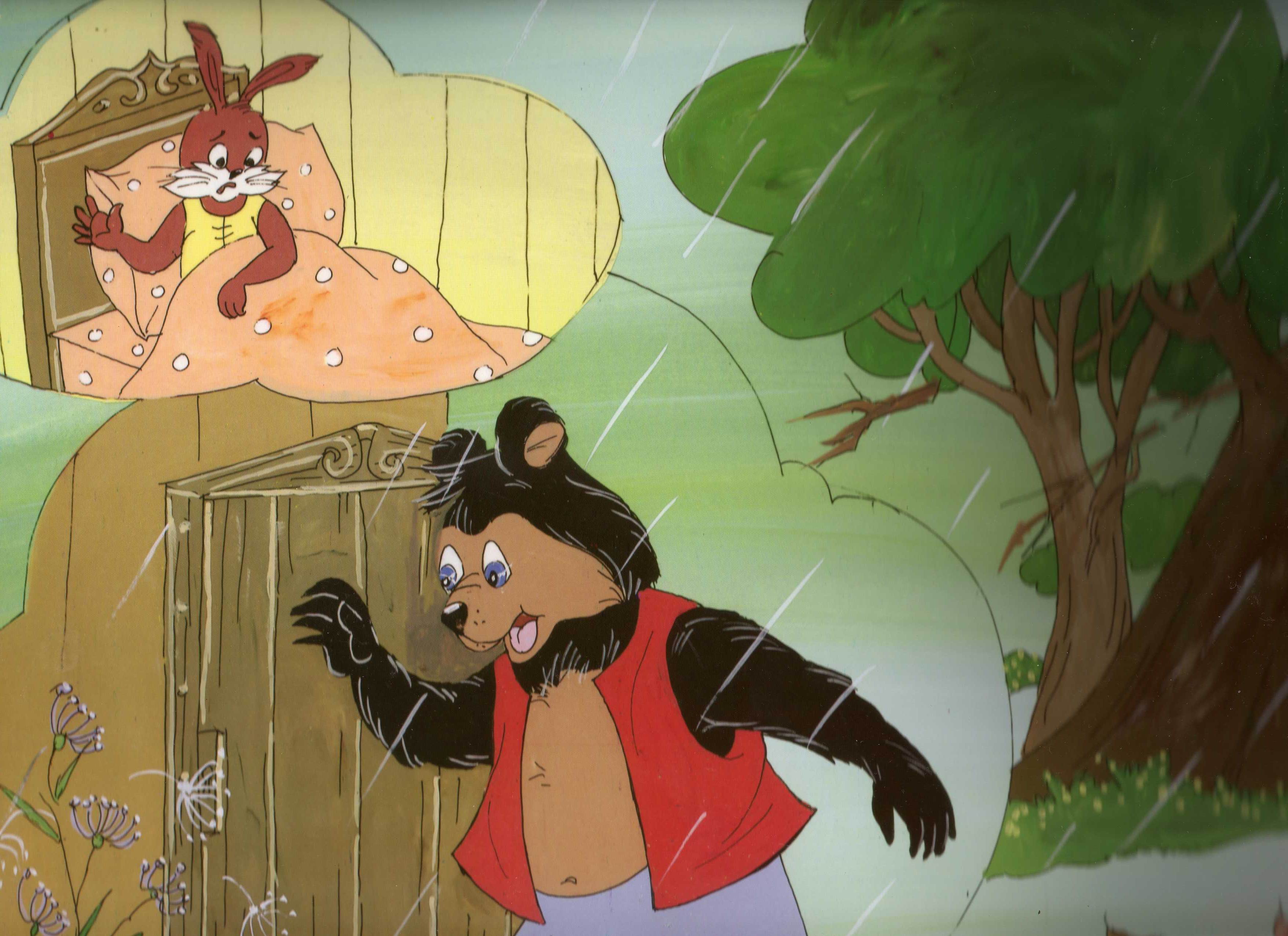 Ai đấy
Nhẹ cũng đổ, không nhẹ cũng đổ, bác đi đi
Bác Gấu Đen đây! Mưa to quá, cho bác trú nhờ một đêm
Không đổ được đâu, bác đi rất nhẹ nhàng thôi
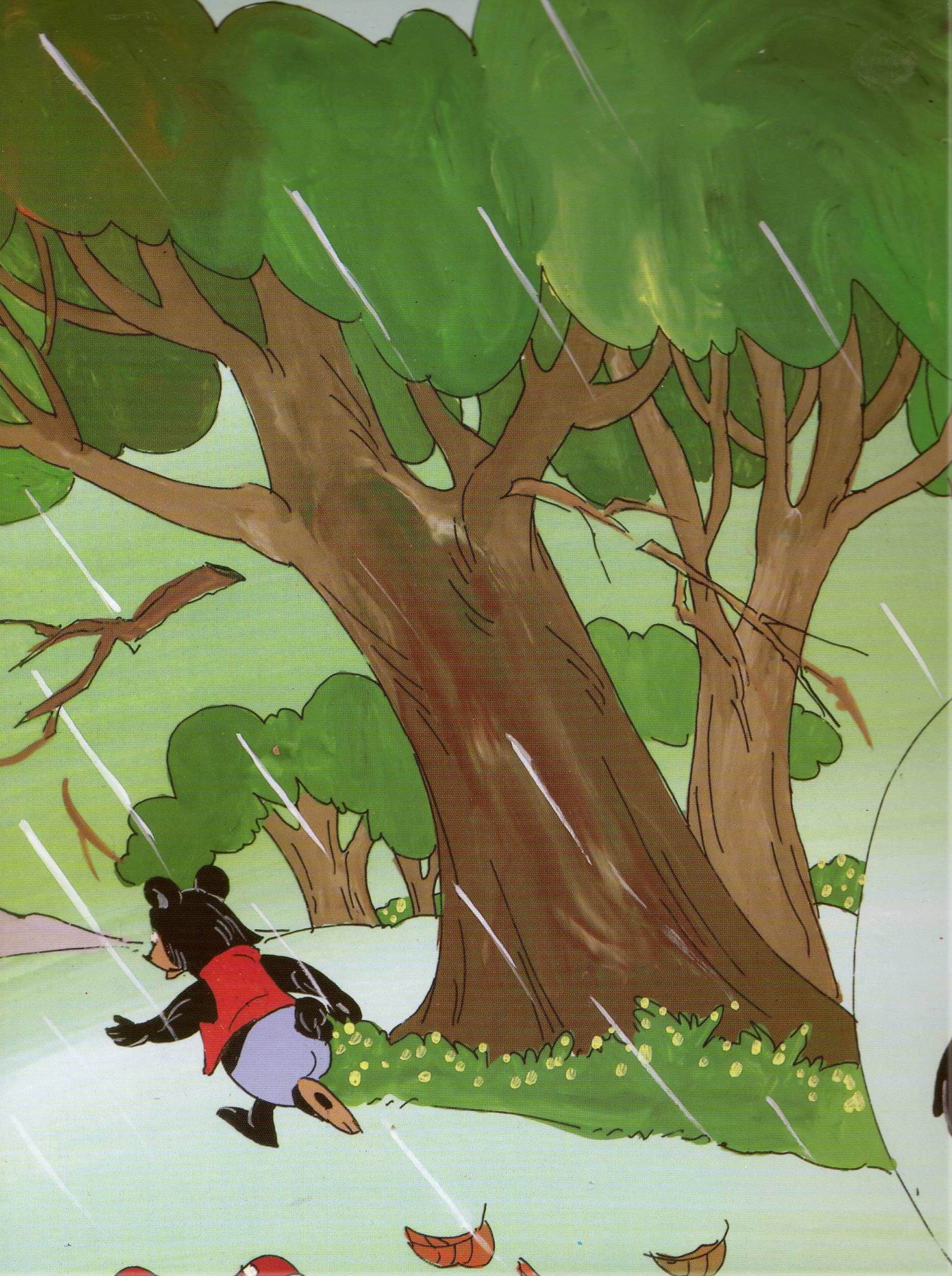 Bác Gấu Đen buồn rầu đứng ngoài cửa. Nước mưa chảy ròng ròng xuống cổ. Bác Gấu đi mãi, đi mãi, vừa mệt vừa rét
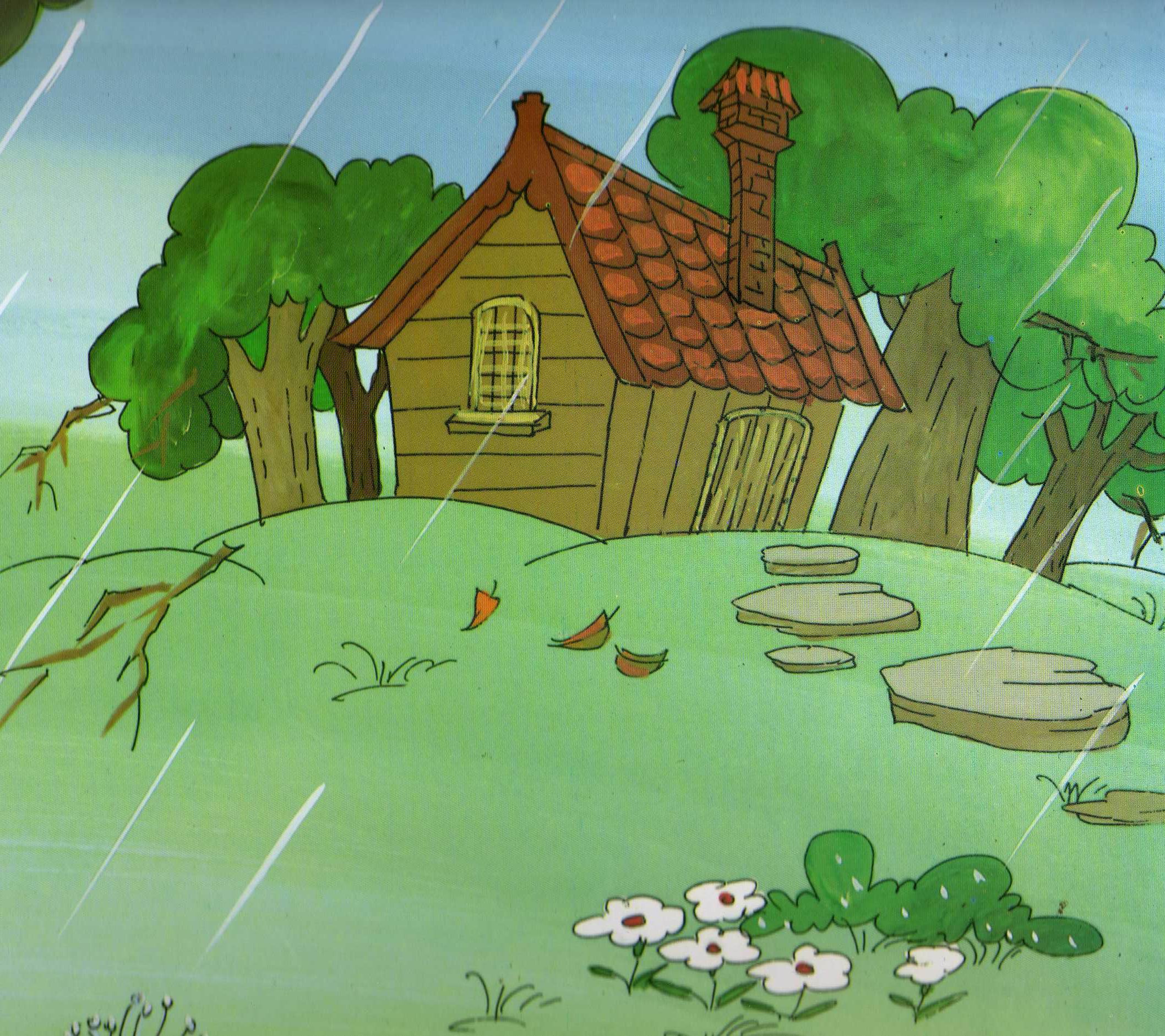 Bỗng nhiên bác Gấu Đen nhìn thấy có một ngôi nhà. Trong nhà thắp đèn sáng trưng. Có tiếng Thỏ Trắng khe khẽ hát “Là lá la…”. Gấu Đen lại gần và rụt rè gõ cửa :
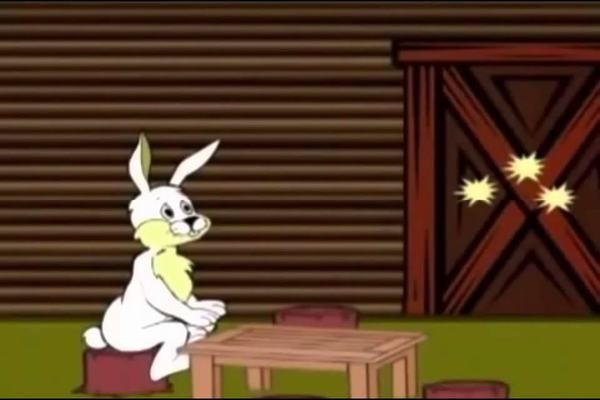 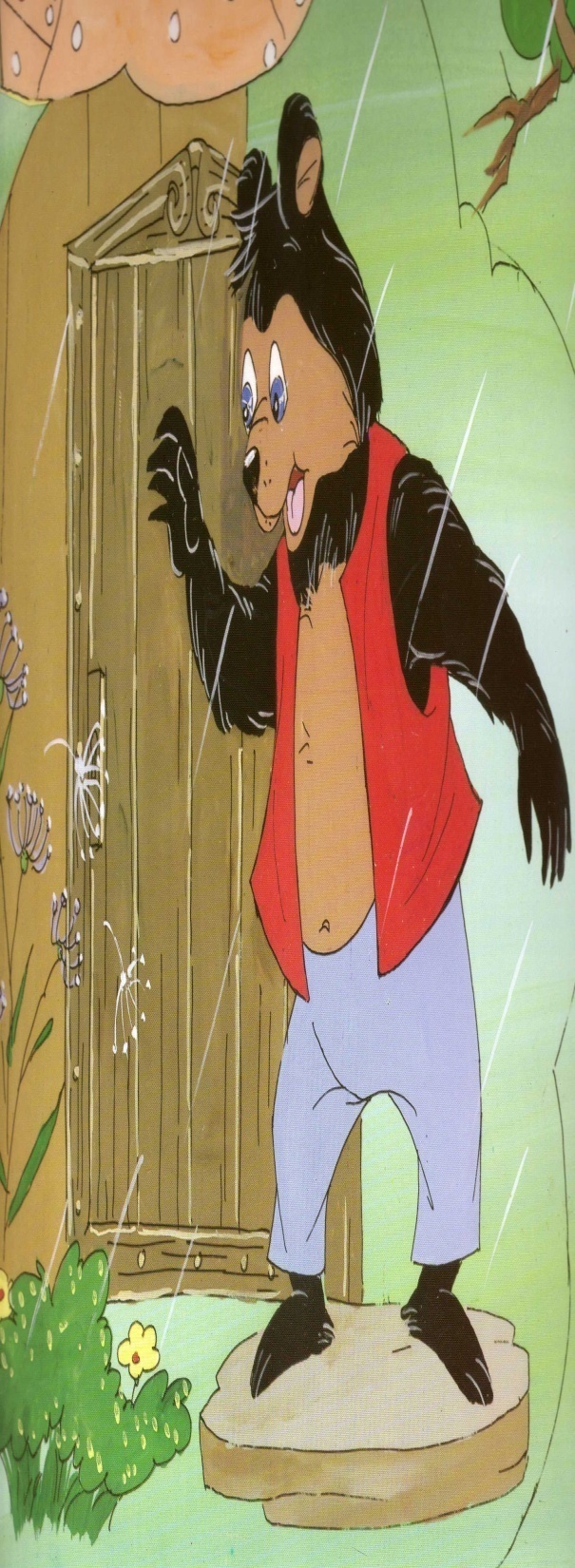 Bác Gấu Đen đây, cho bác trú nhờ có được không?
Ai đấy
Cốc cốc cốc
- Cốc; cốc; cốc.         - Ai đấy ?
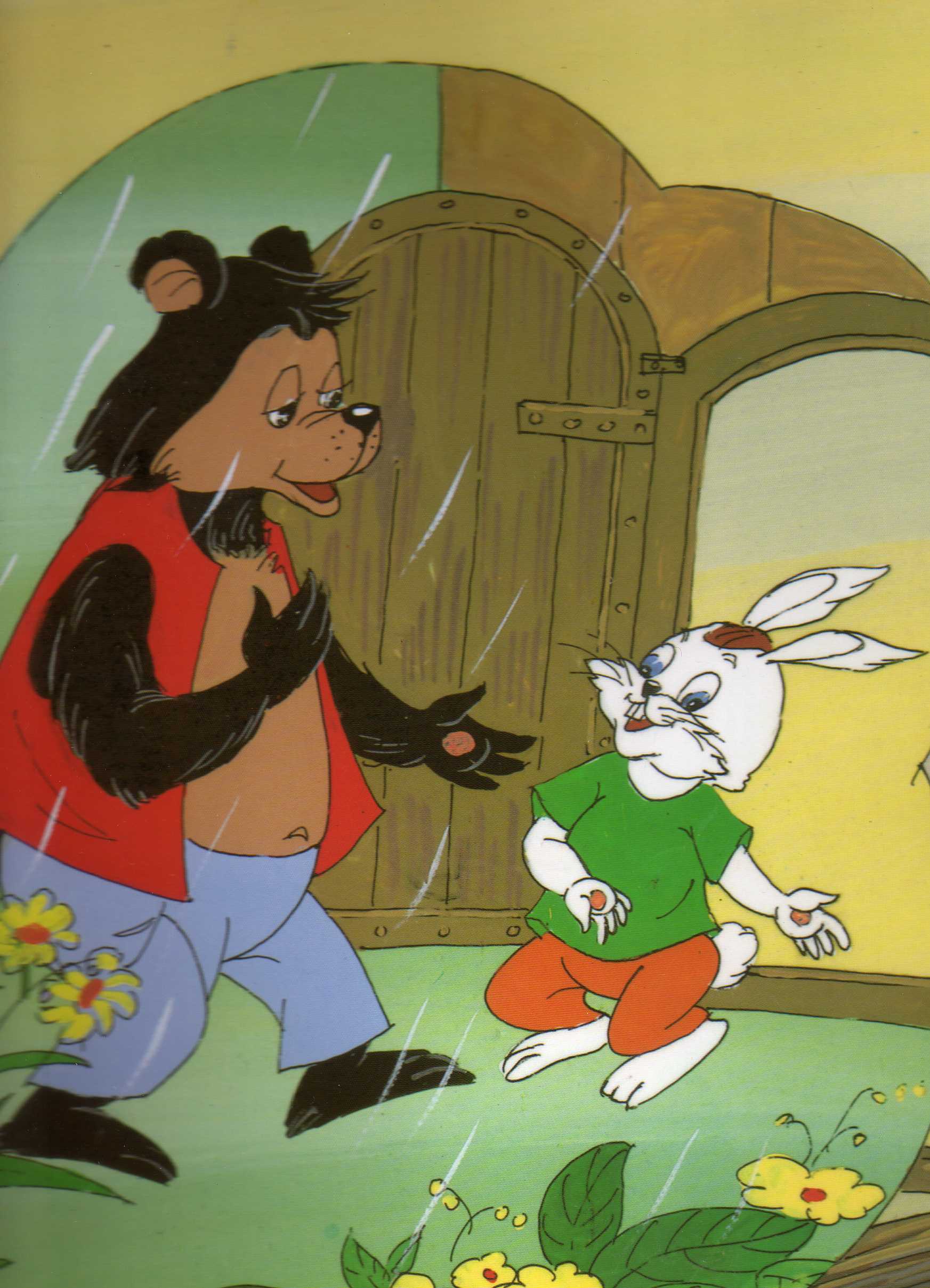 Ồ bác Gấu Đen, cháu mời bác vào nhà, người bác ướt hết rồi.
Thỏ Trắng dắt bác Gấu Đen vào nhà, kéo ghế mời bác ngồi trước bếp lò. Gấu Đen hơ người một lúc, nước mưa trên mặt, trên cổ cũng khô.
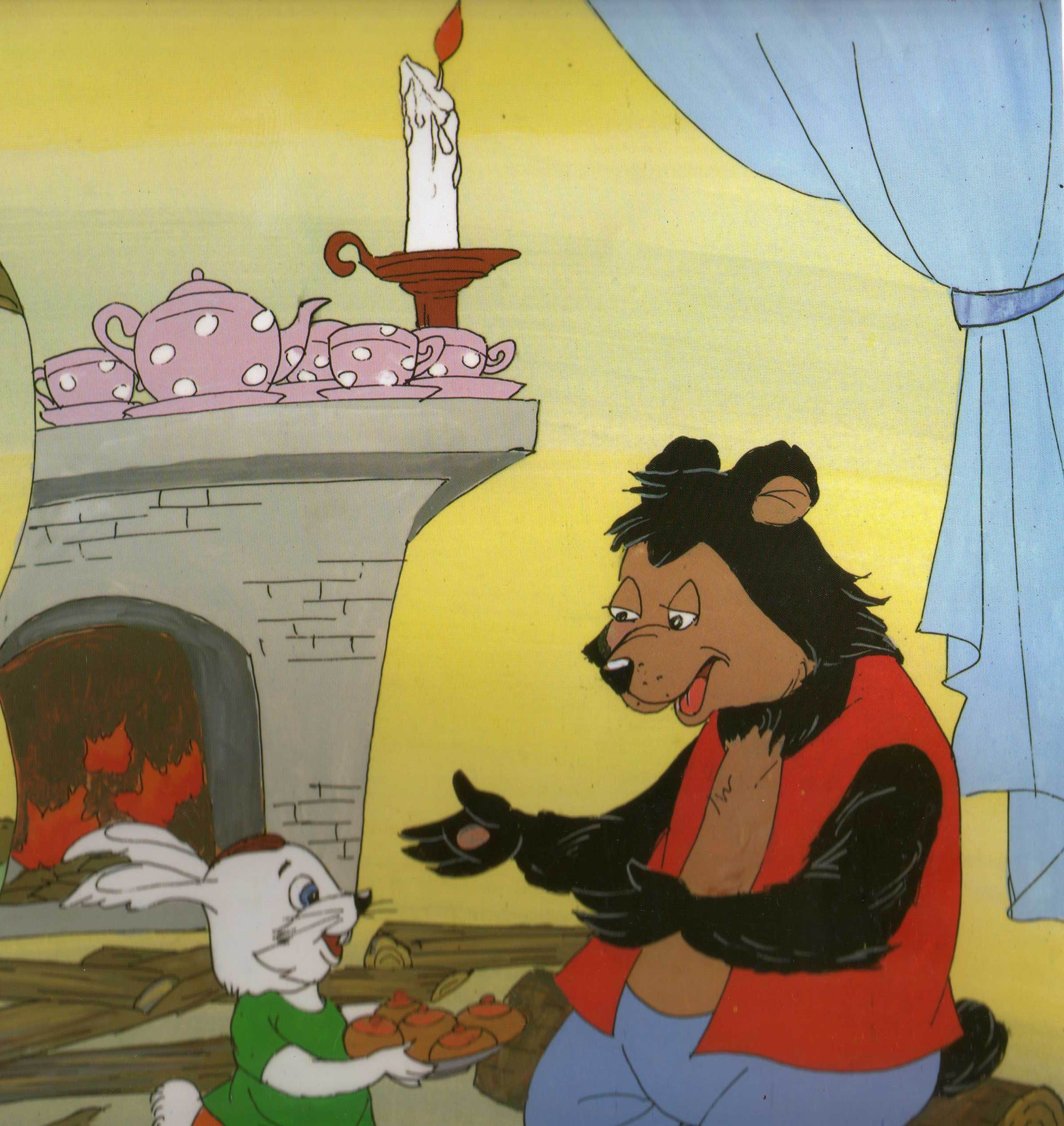 Cảm ơn Thỏ  Trắng
Trong khi bác Gấu Đen sưởi ấm. Thỏ Trắng bưng ra một đĩa bánh mời bác Gấu Đen ăn. Gấu Đen cảm động nói :
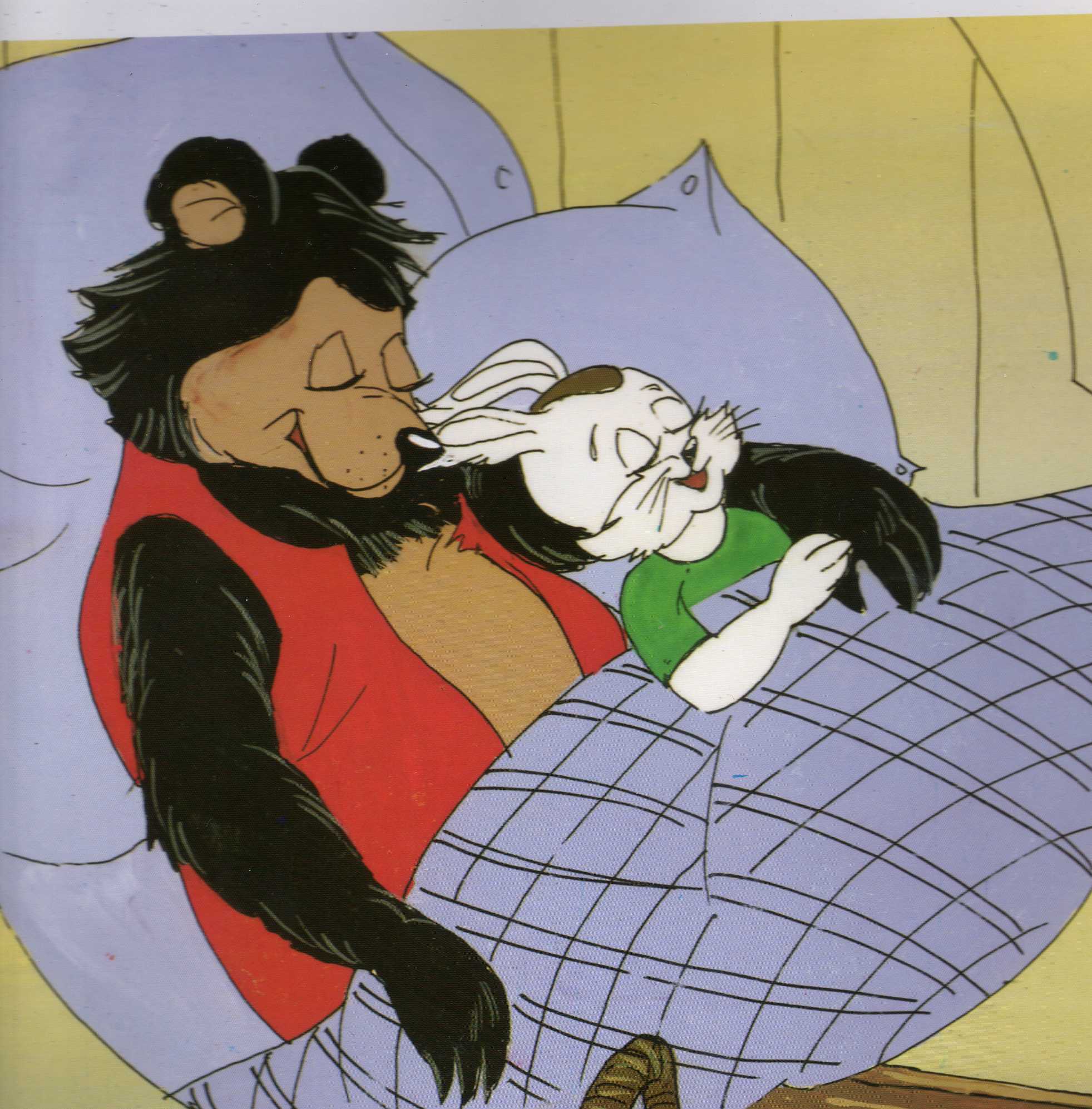 Gấu Đen ăn xong, Thỏ Trắng và bác Gấu Đen cùng nhau đi
 ngủ.
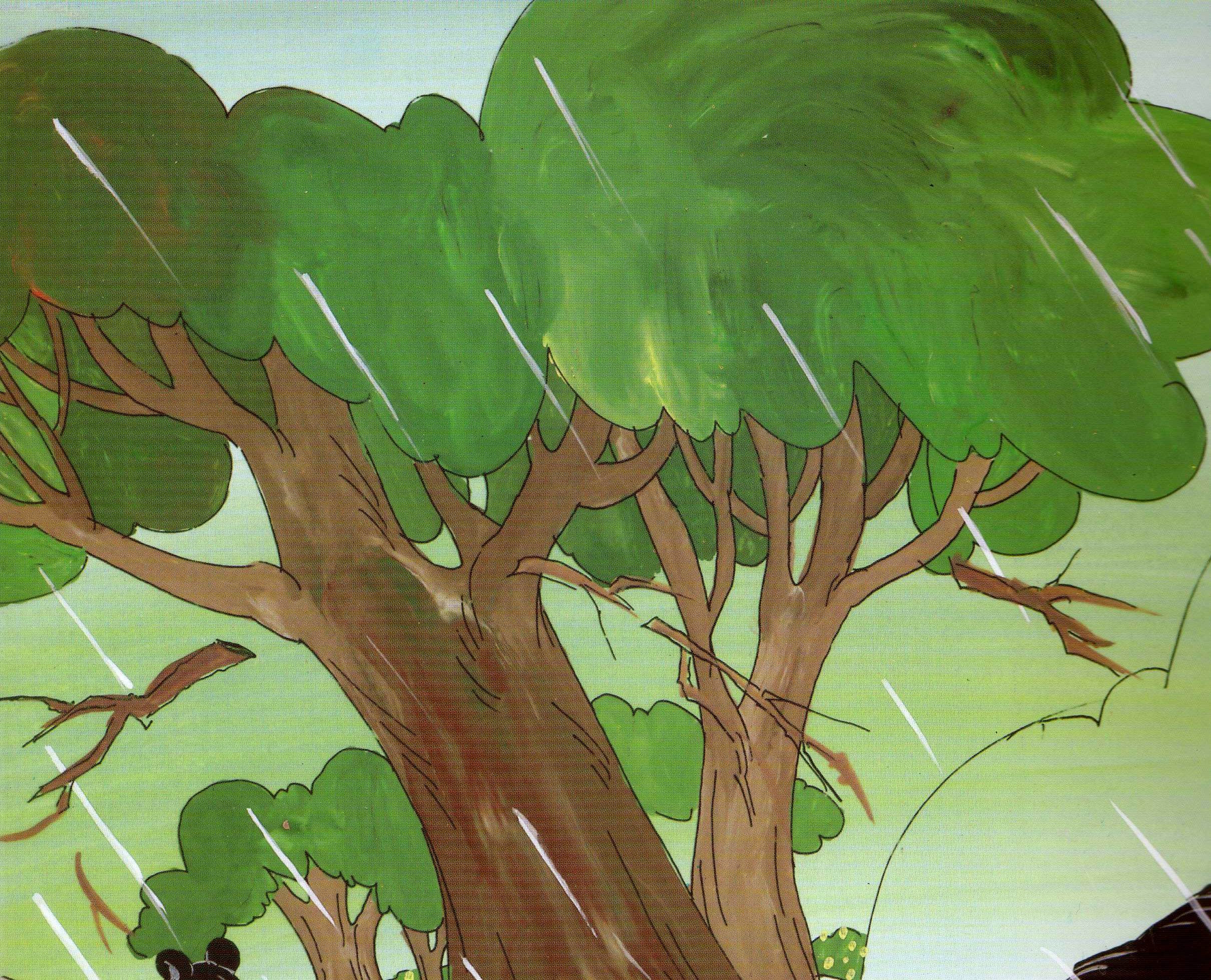 Nửa đêm bão nổi lên ầm ầm cành cây gãy kêu răng rắc. Có tiếng đập cửa thình thình :
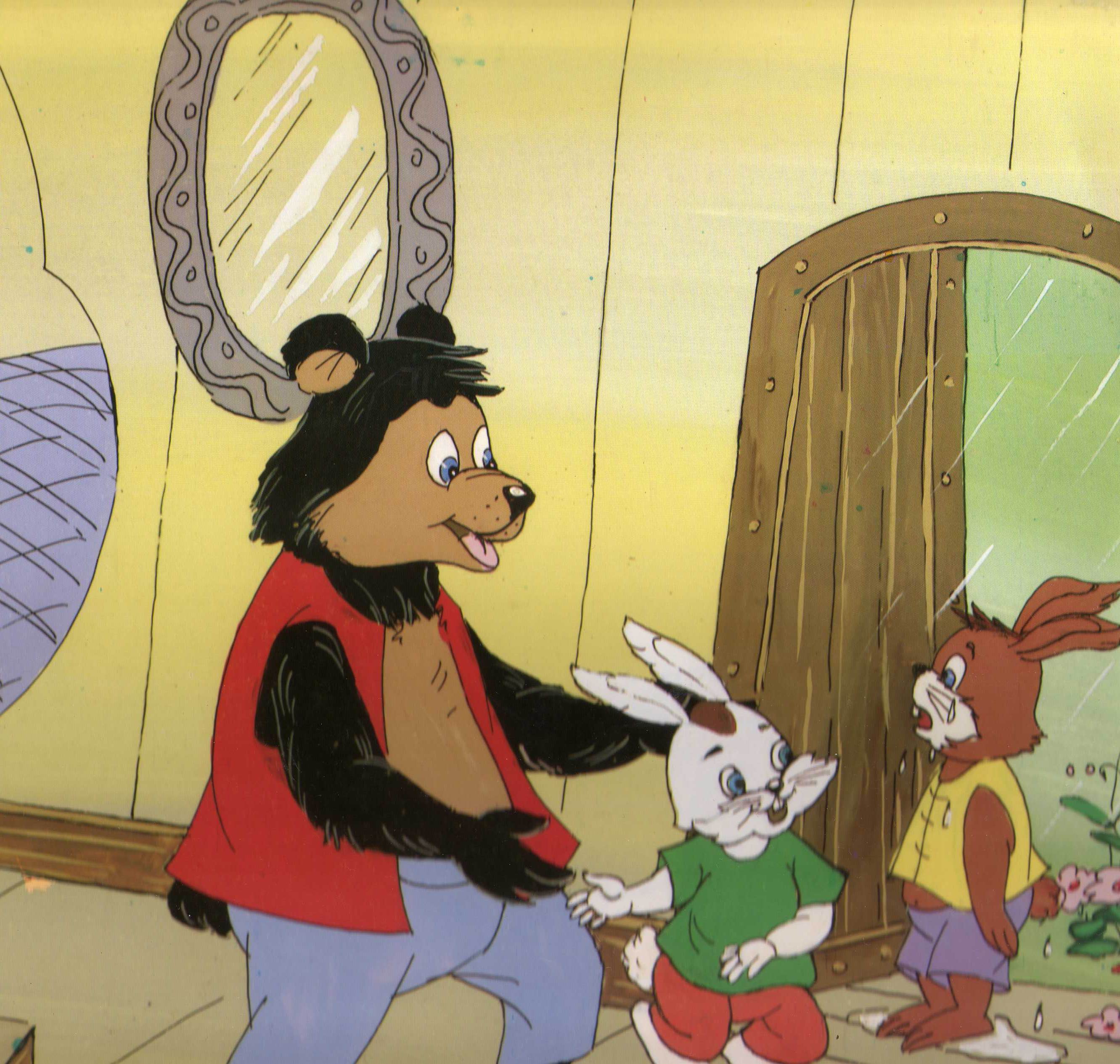 Cháu cứ sưởi ấm người đi, nhà bị đổ à, lo gì, sáng mai bác sẽ giúp cháu làm lại nhà.
Hu hu hu, nhà cháu bị đổ mất rồi, làm sao bây giờ.
Thỏ Trắng ơi! Cho tôi trú nhờ với, nhà tôi bị đổ mất rồi
Thỏ Nâu ơi, bạn đừng lo, mai tôi cũng sẽ giúp bạn làm lại nhà
Bác Gấu Đen đưa thỏ Trắng đến bên đống lửa an ủi.
Gấu Đen vội choàng dậy, chạy ra mở cửa. Thỏ Nâu vừa khóc vừa kể với bác Gấu Đen và Thỏ Trắng.
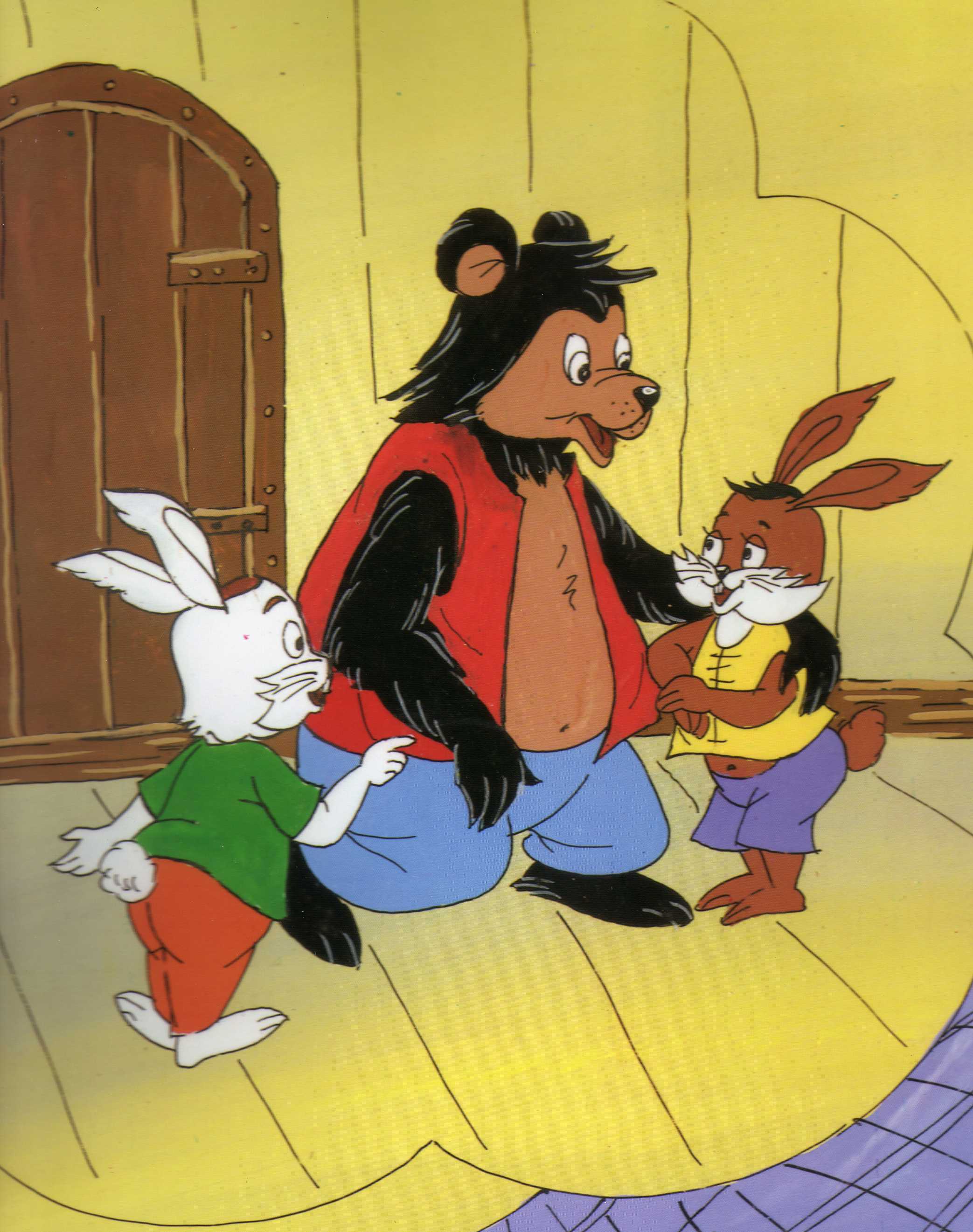 Bác không giận cháu đâu, thôi bác cháu ta đi ngủ không khuya quá rồi.
- Thỏ Nâu sưởi một lúc, nước mưa trên người đã khô. Lúc này Thỏ Nâu mới ân hận là đã đuổi bác Gấu Đen. Thỏ Nâu ngập ngừng định xin lỗi bác Gấu.
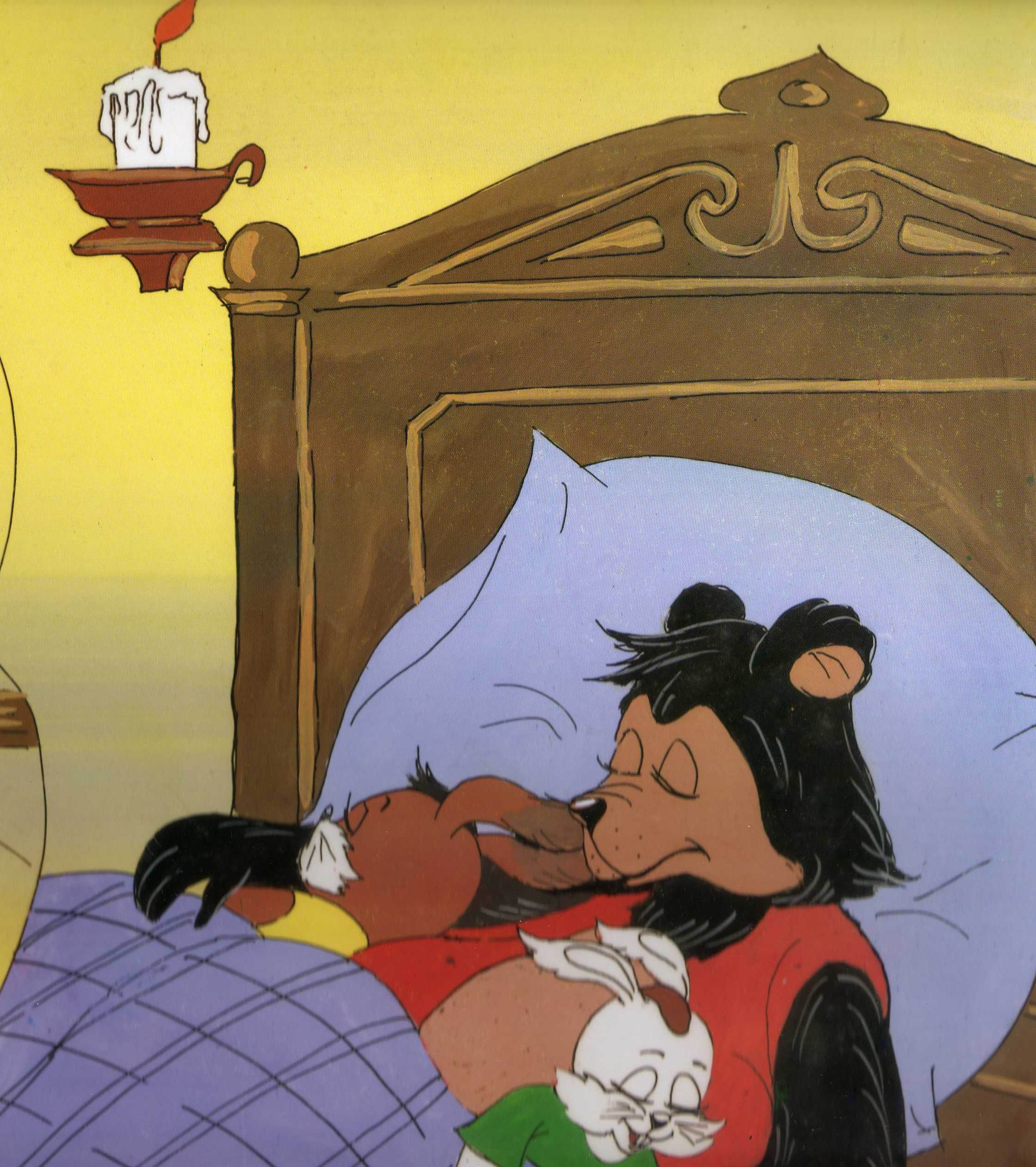 Thỏ Trắng và Thỏ Nâu ôm bác Gấu ngủ ngon lành
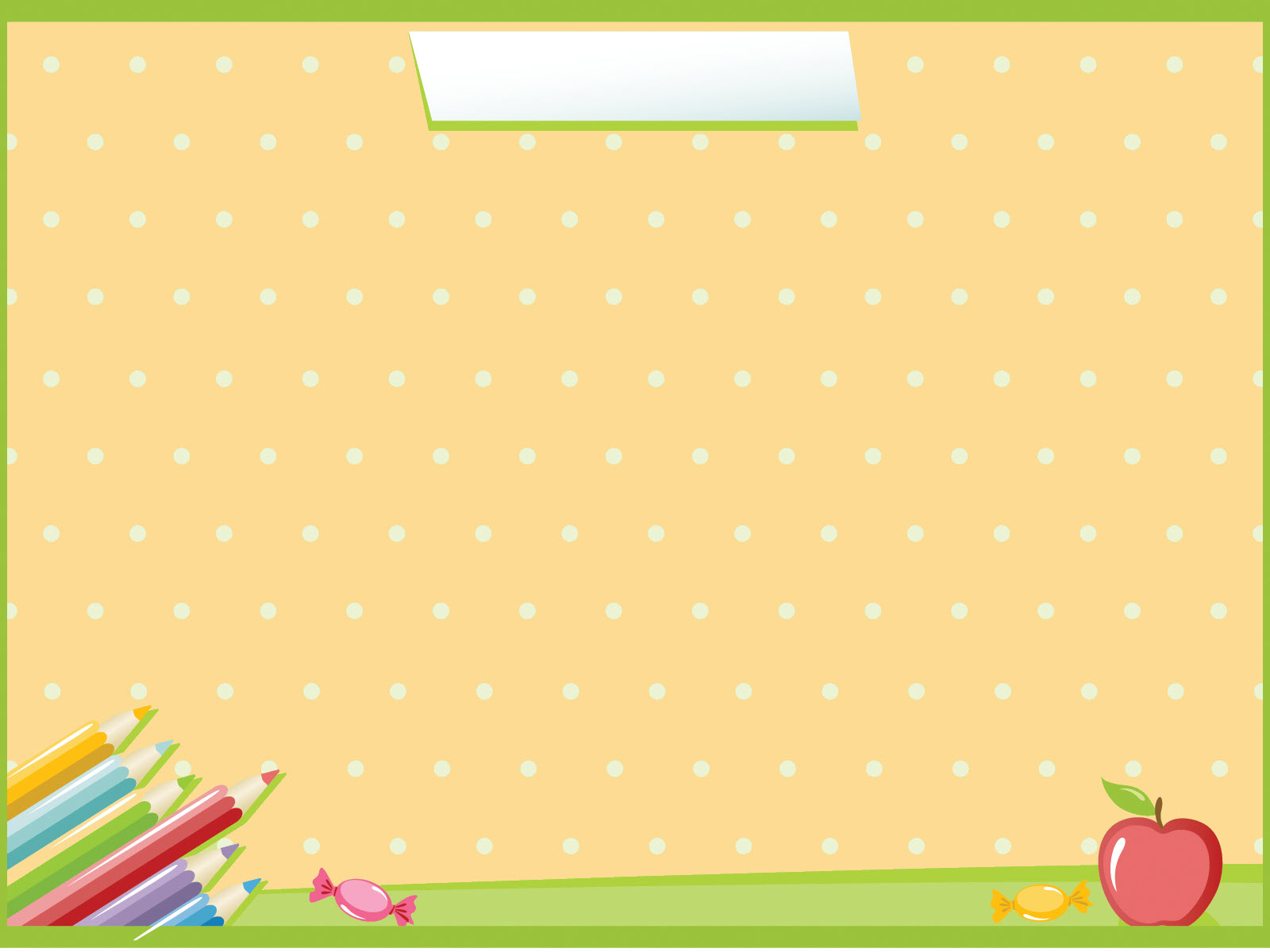 Nội dung chuyện:
Bác Gấu đi chơi về gặp trời mưa ướt hết cả người. Bác đến nhà Thỏ Nâu xin trú nhờ nhưng Thỏ Nâu không mở cửa mà con đuổi bác Gấu đi.Sau đó bác Gấu đã đên nhà của Thỏ Trắng, Thỏ Trắng chạy ra mở cửa cho bác vào sưởi ấm và đem bánh ra mời vác ăn. Nửa đêm nhà Thỏ Nấu bị đổ, Thỏ Nâu phải nhà, bấy giờ Thỏ Nâu rất ân hận vì đã đuổi bác Gấu đi.
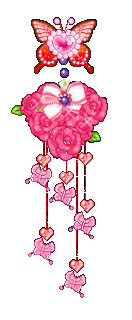 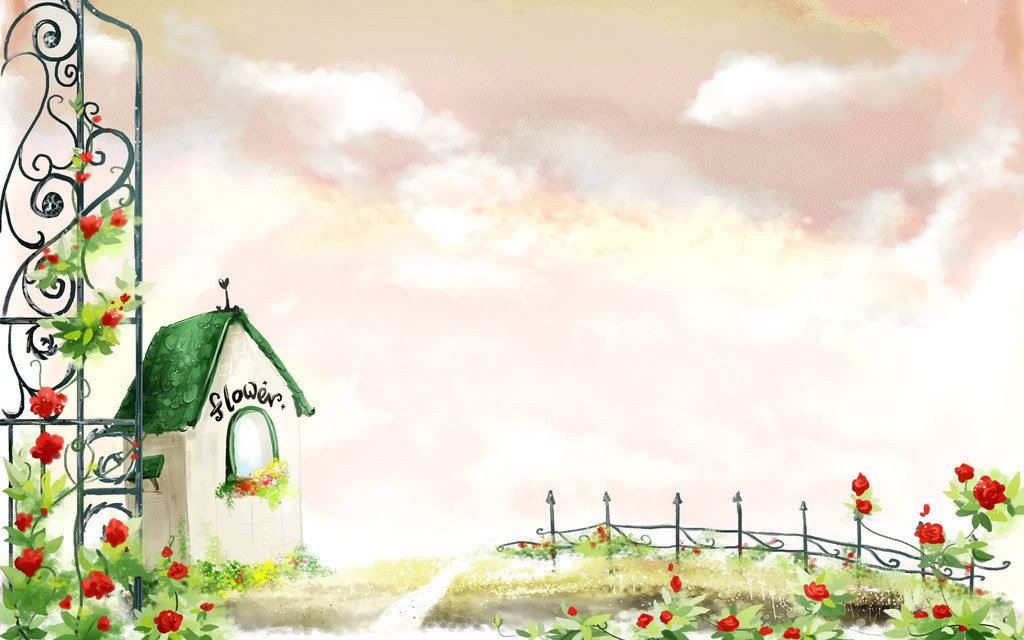 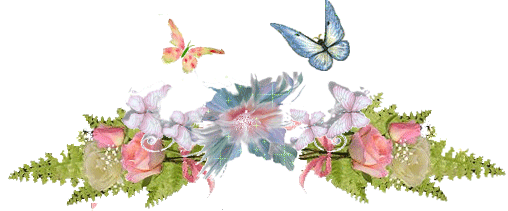 Đàm Thoại – Trích Dẫn
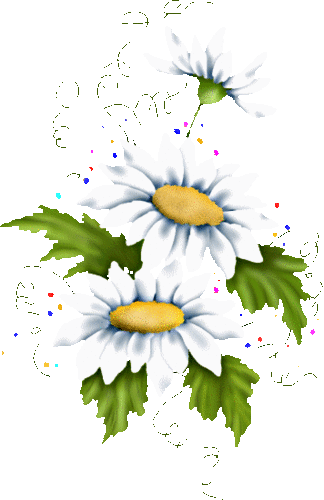 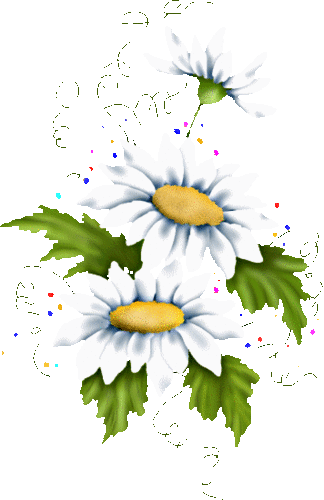 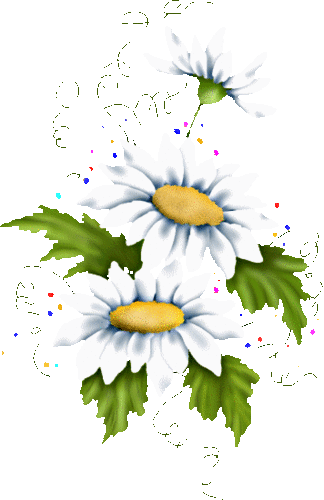 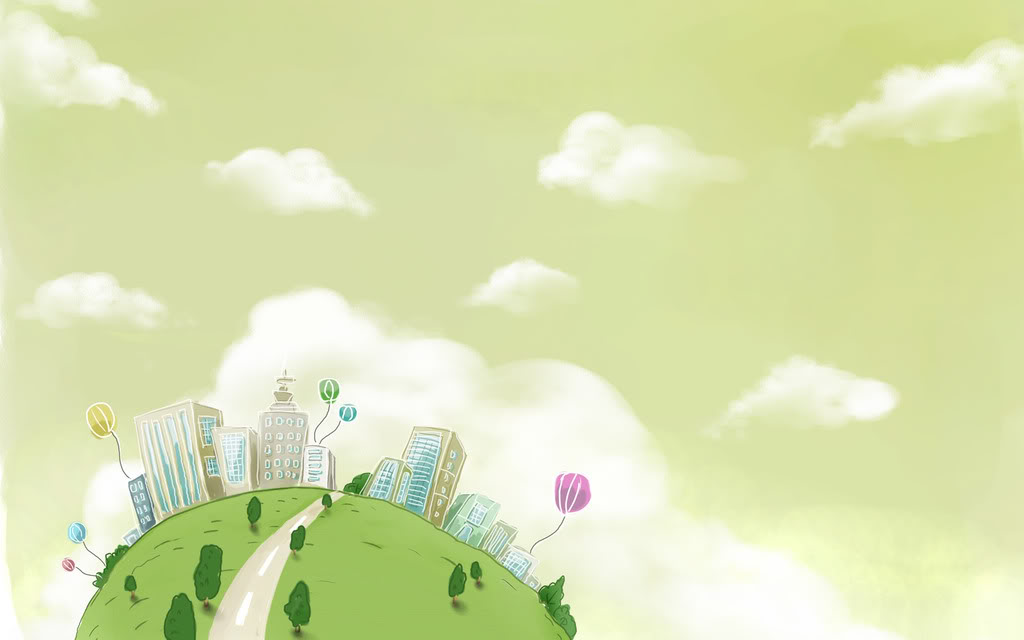 Khi đi chơi về gặp mưa bác Gấu đã đến nhà ai xin trú nhờ
Thỏ Nâu có cho bác Gấu trú nhờ không?
Câu chuyện cô vừa kể cho các con có những ai?
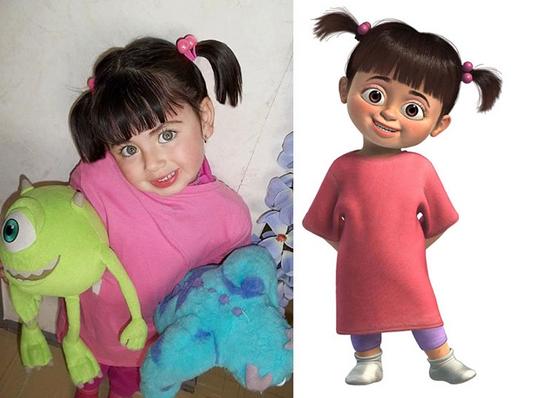 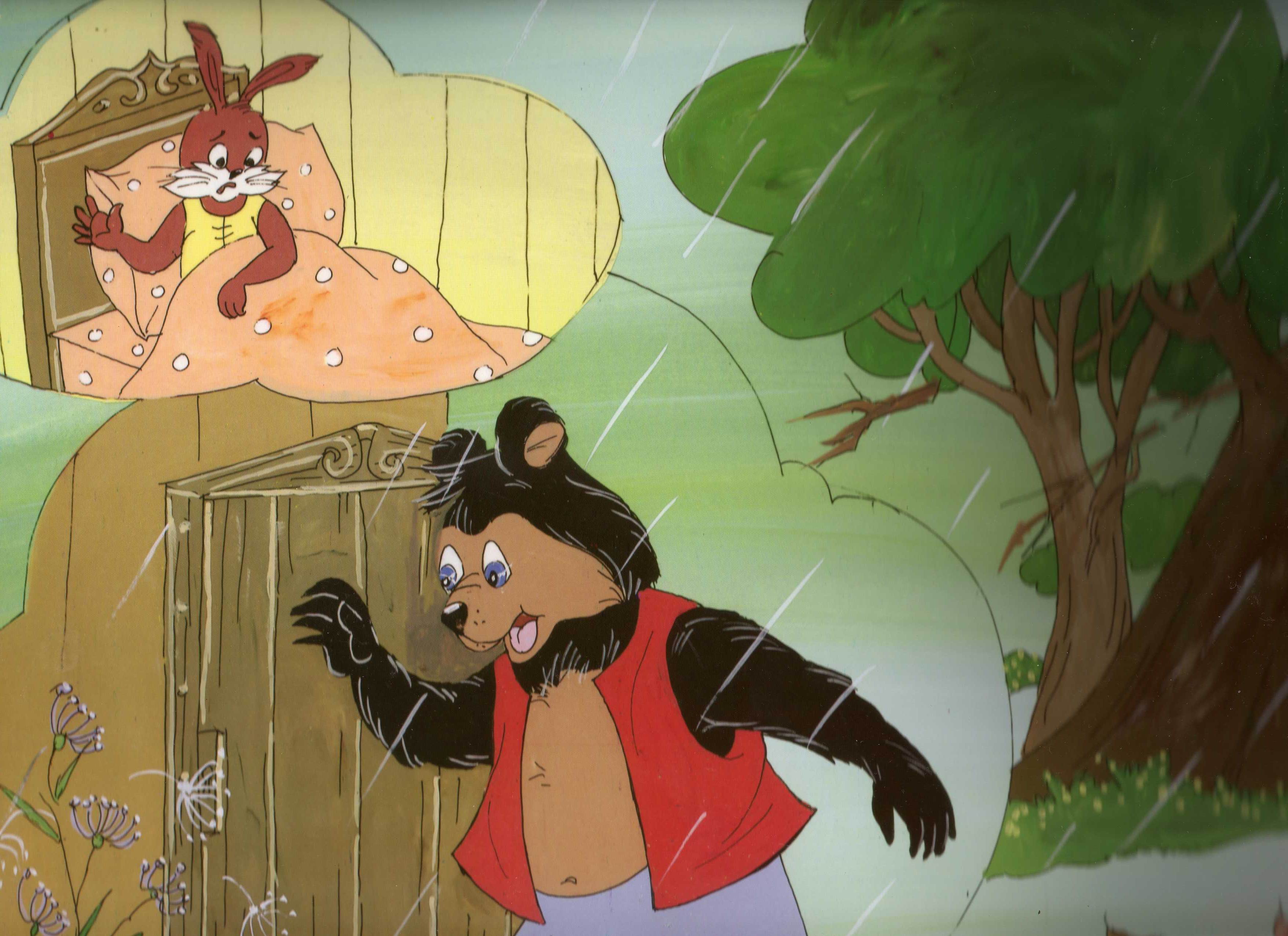 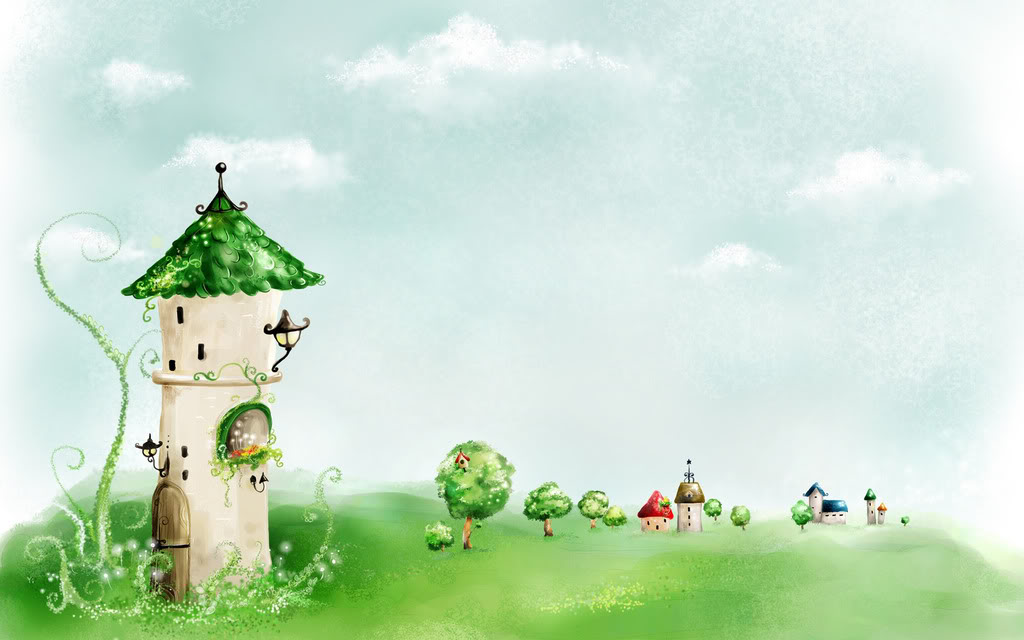 Ai đã cho bác Gấu vào trú nhờ vậy các con
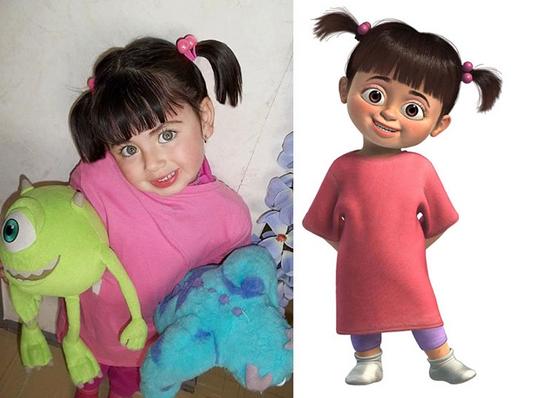 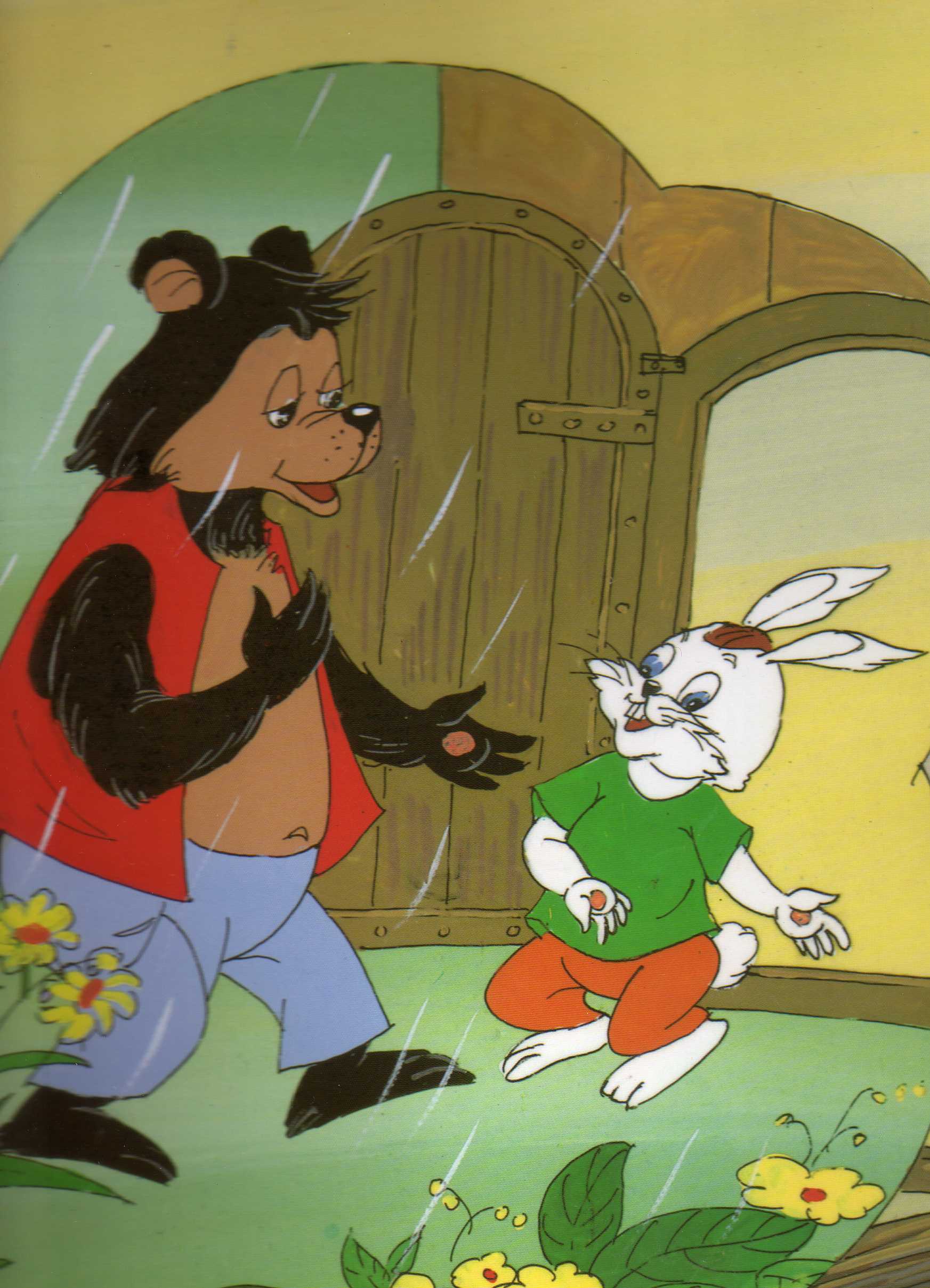 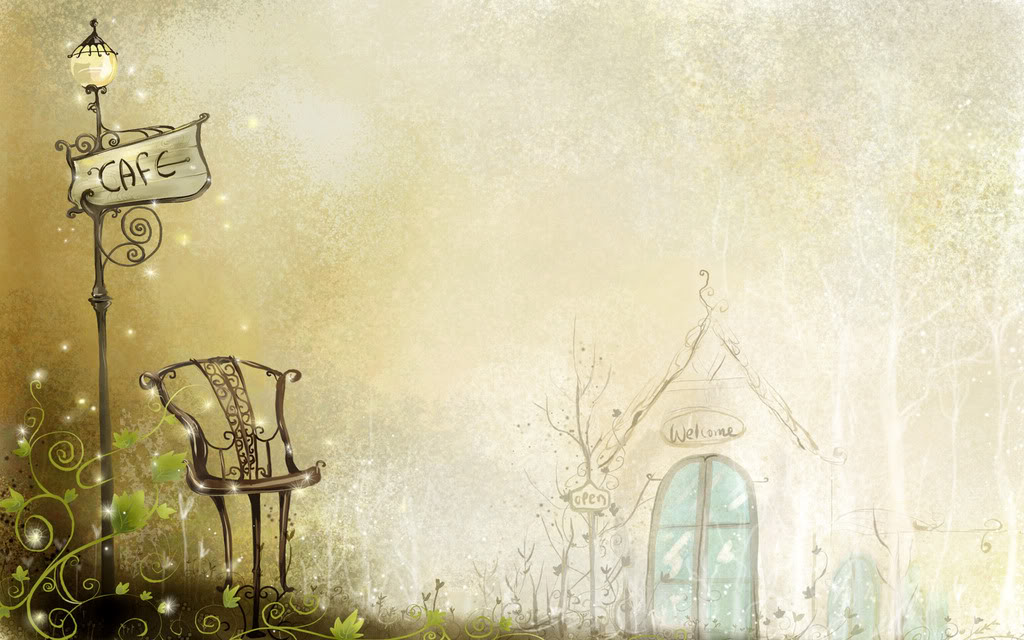 Nửa đêm ai đã đên gõ cửa nhà Thỏ Trắng
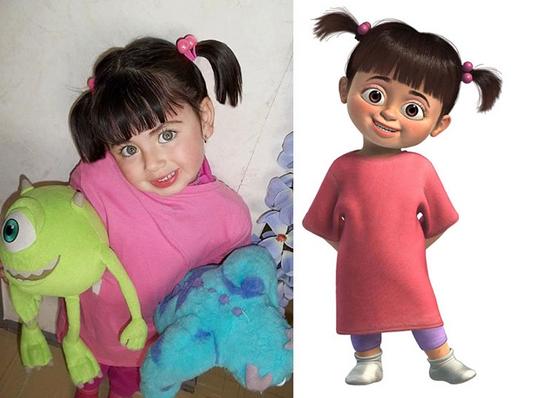 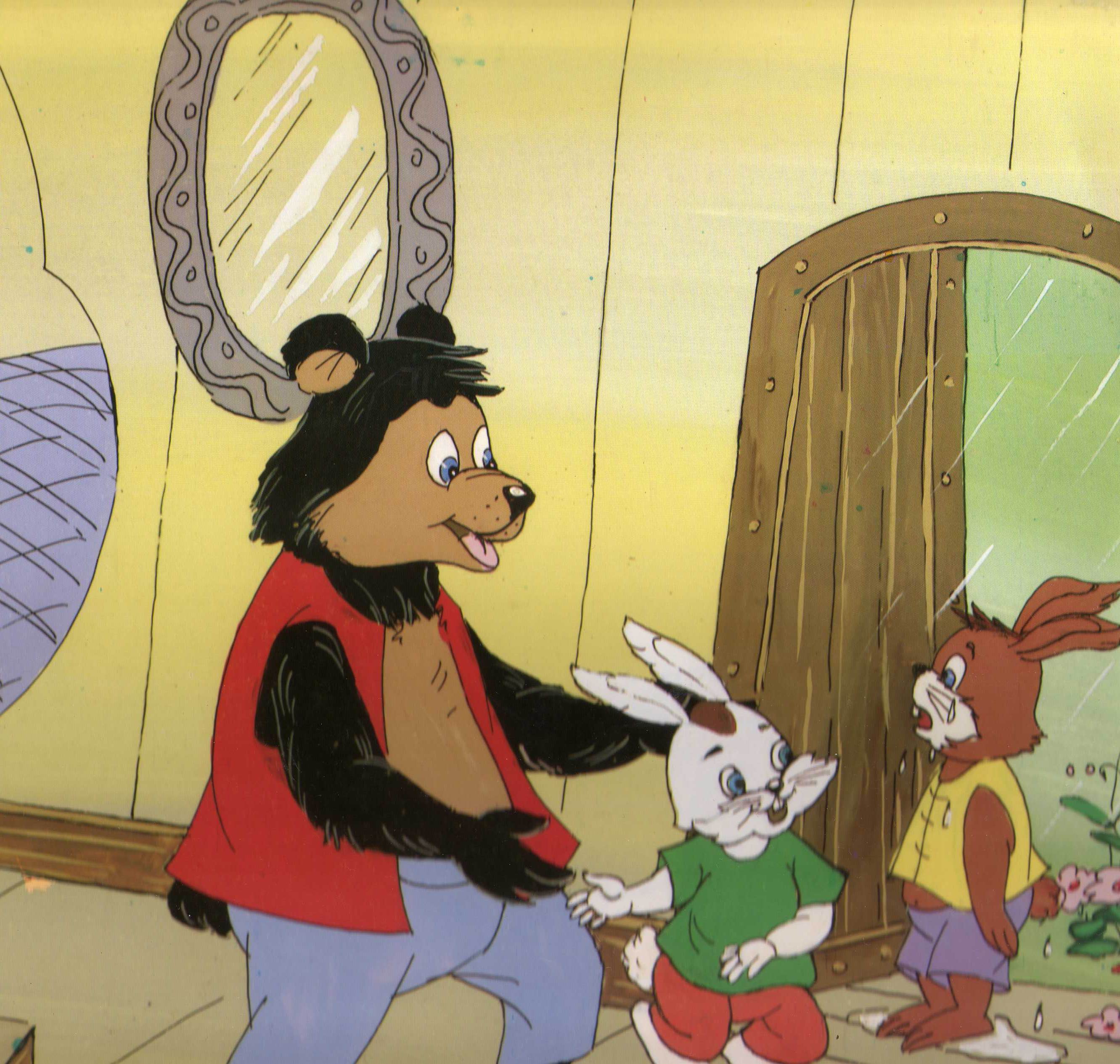 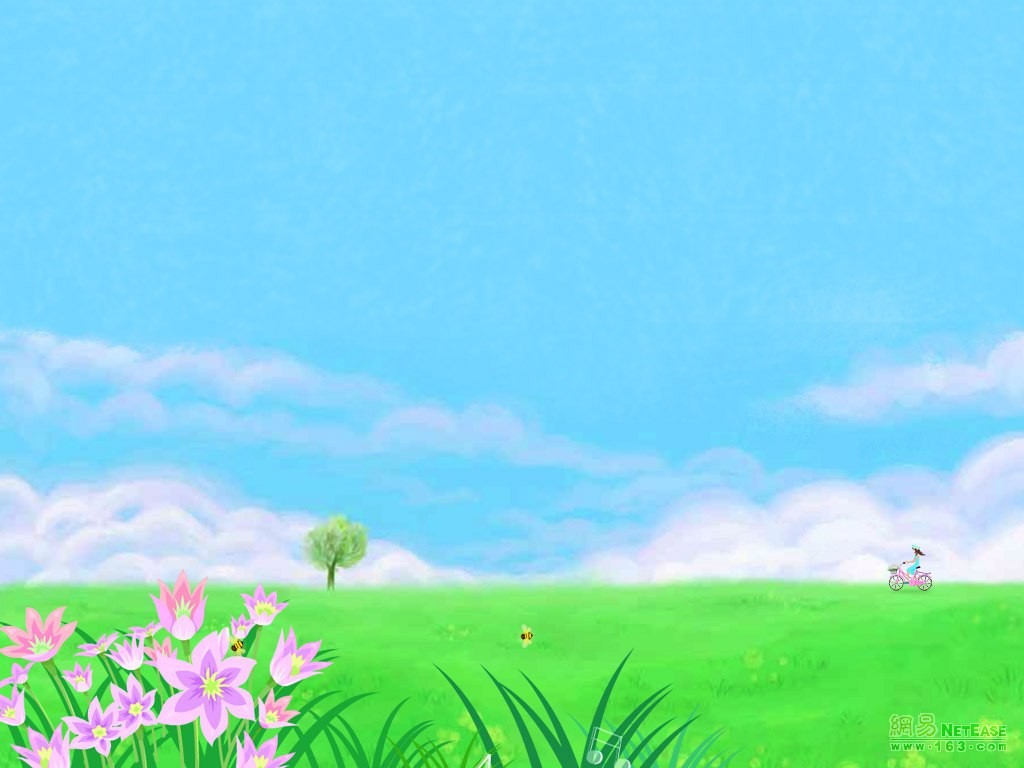 Bác Gấu có giận Thỏ Nâu không các con?
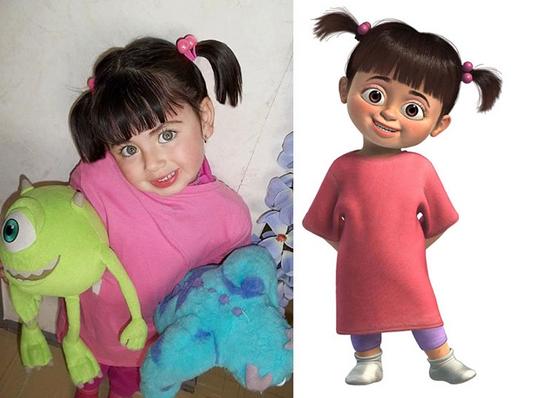 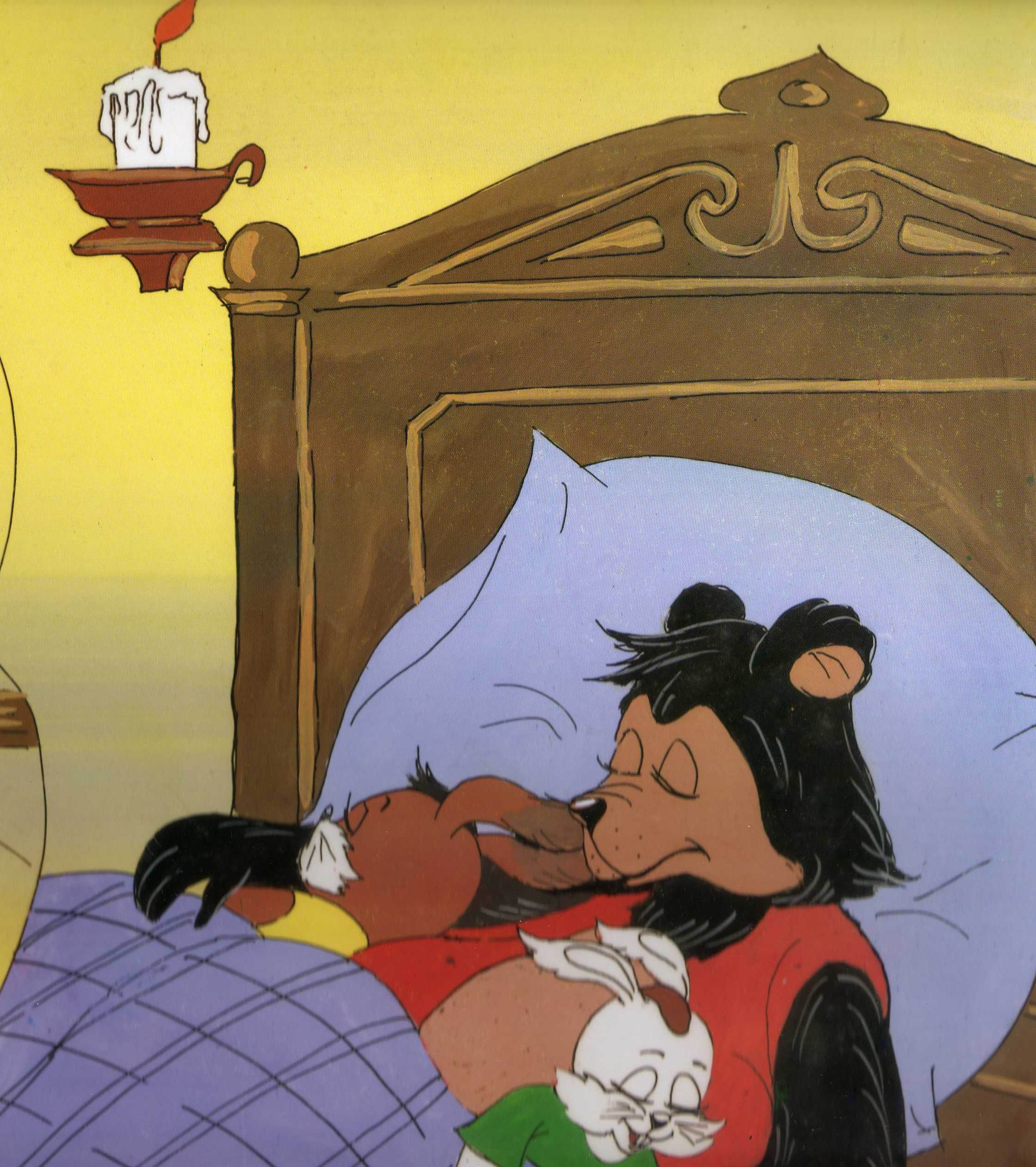 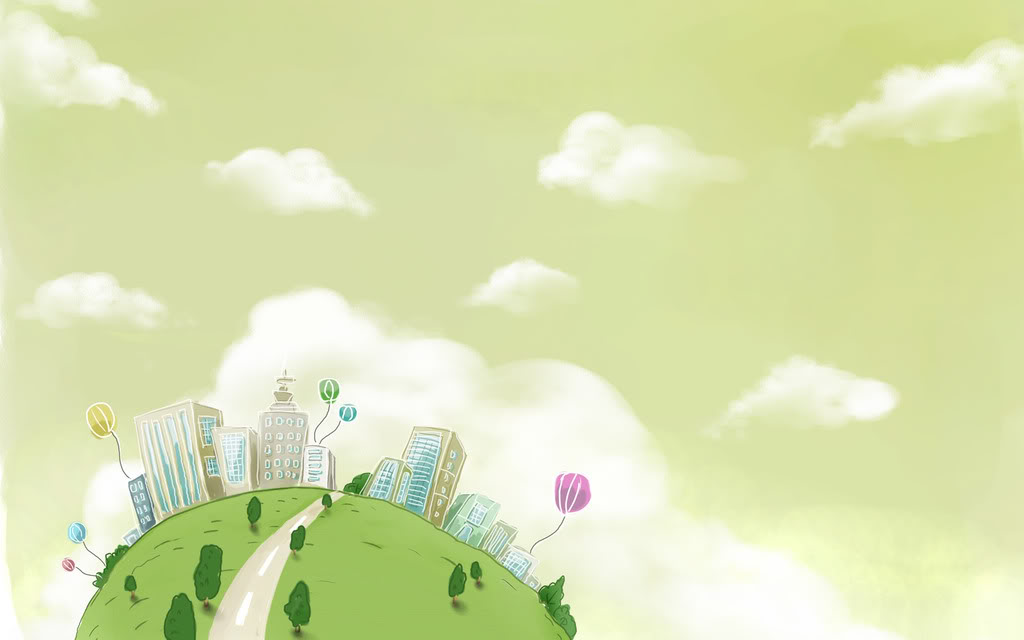 Trong câu chuyện con yêu bạn thỏ nào?
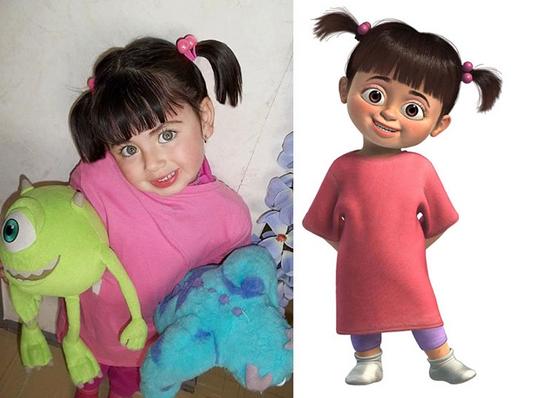 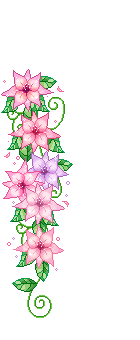 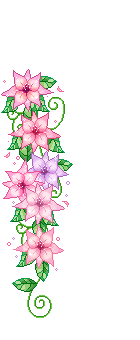 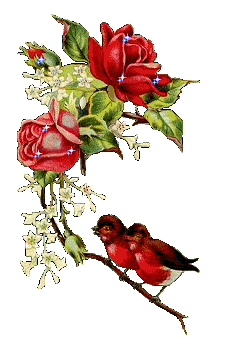 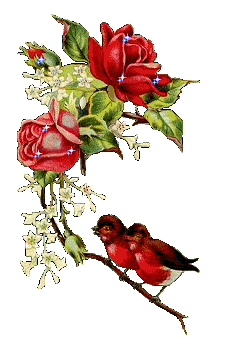 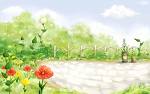 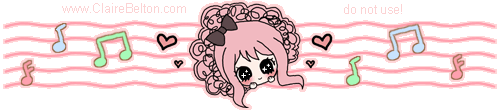 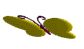 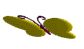 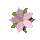 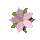 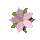 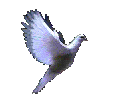 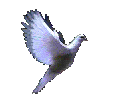 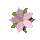 Giáo dục
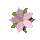 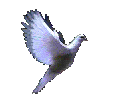 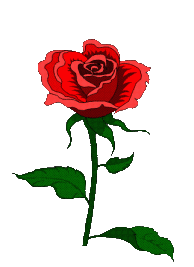 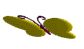 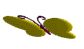 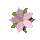 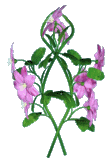 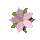 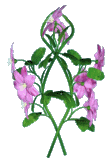 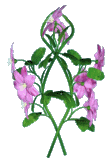 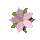 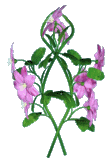 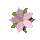 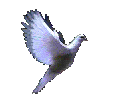 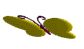 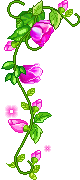 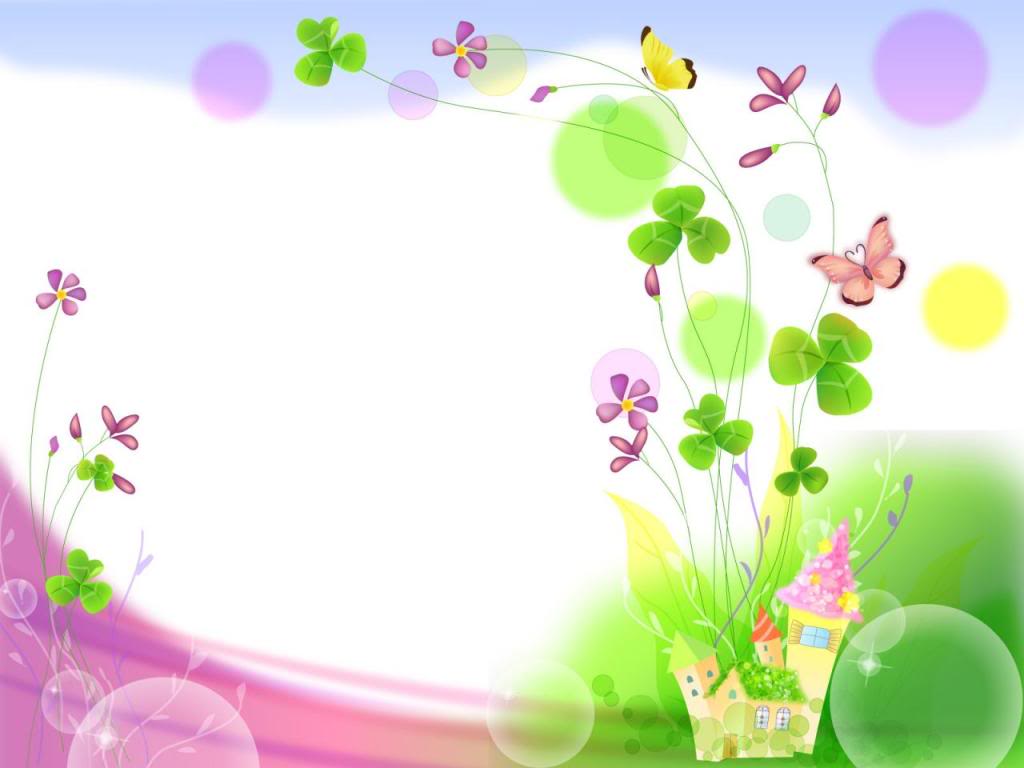 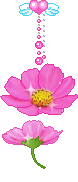 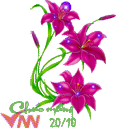 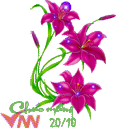 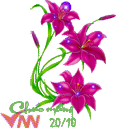 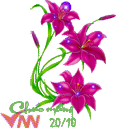 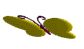 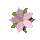 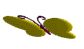 Trời nắng trời
 mưa
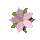 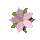 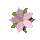 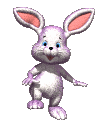 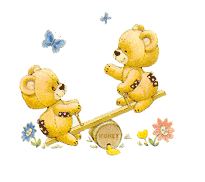 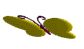 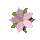 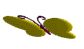 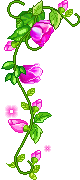 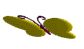 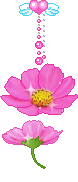 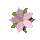 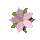 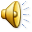 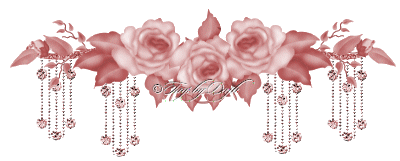 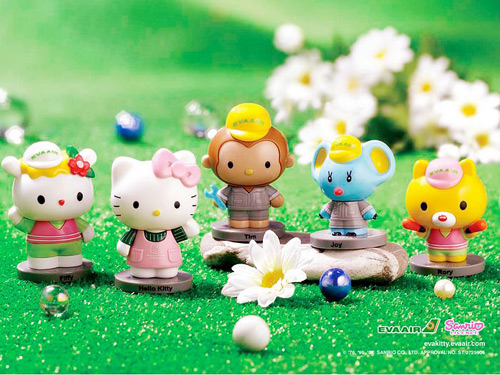 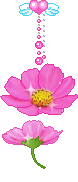 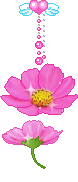 Cô kể lần 3: 
Kể kết hợp với rối
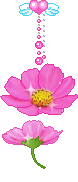 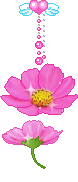 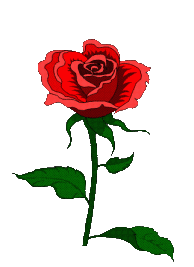 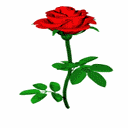 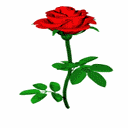 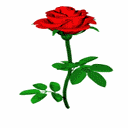 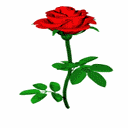 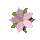 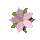 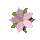 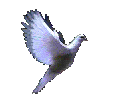 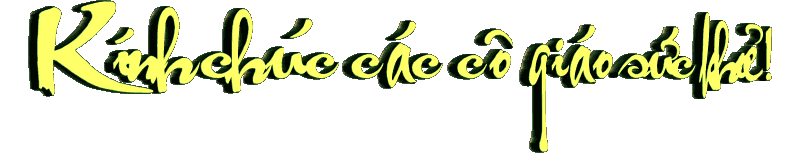 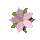 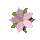 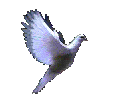 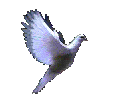 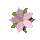 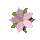 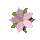 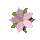 Kết Thúc
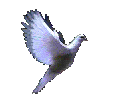 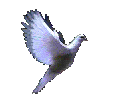 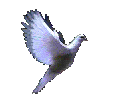 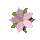 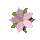 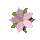 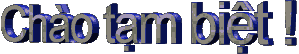 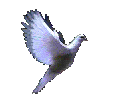 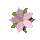 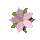 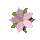 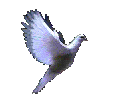 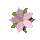 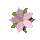 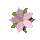 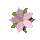 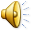